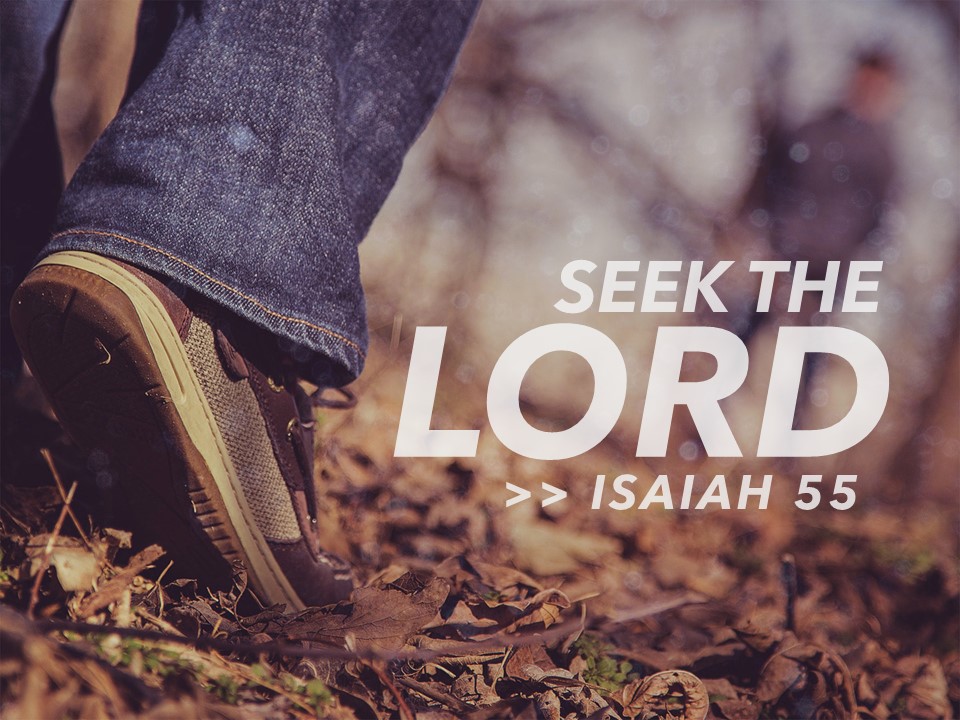 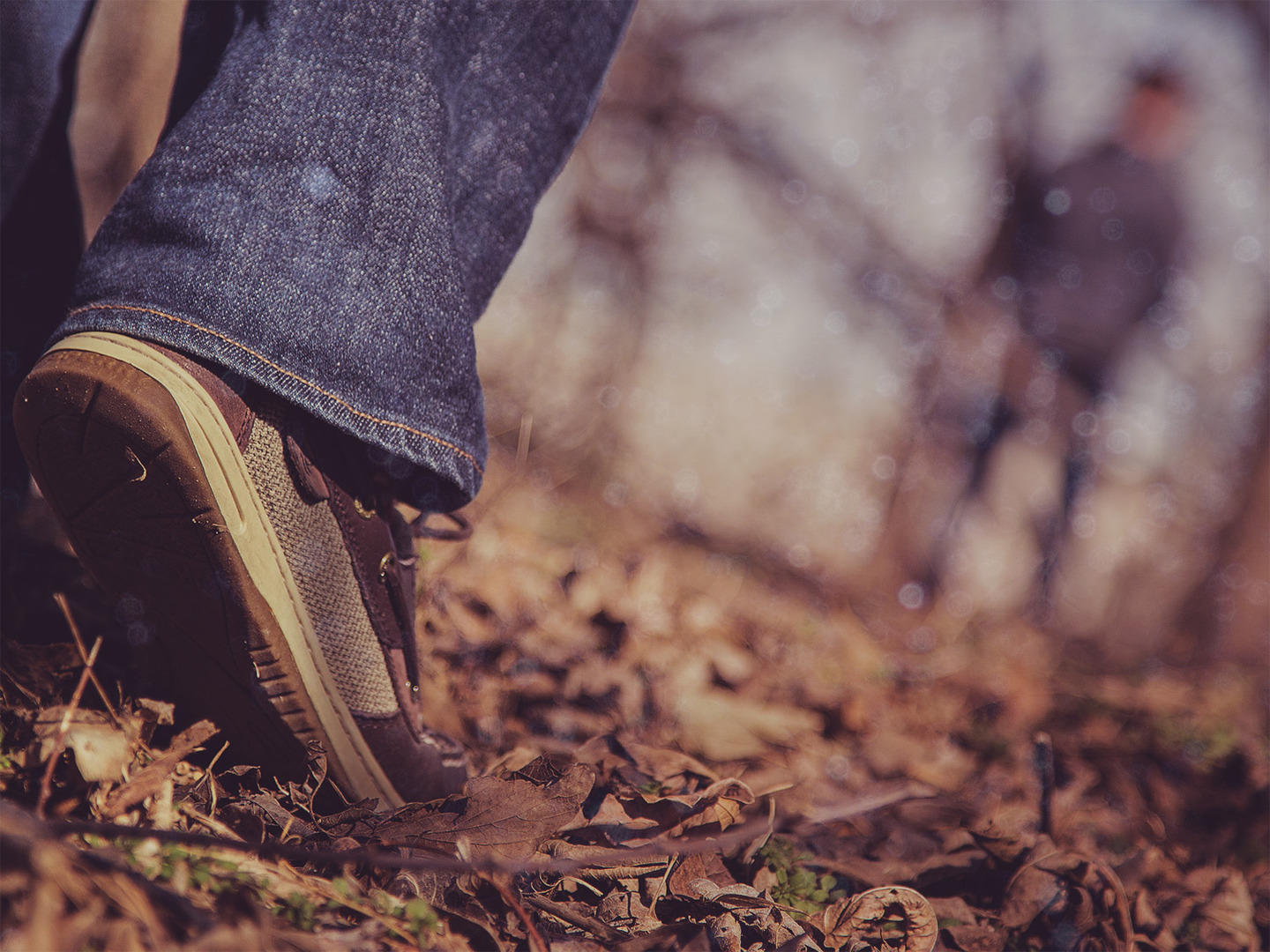 Background of Isaiah

First of the “major prophets” (Isaiah, Jeremiah, Ezekial, Daniel).

Prophesied from 740-700BC (see 6:1)

Pronounced both judgement and hope.
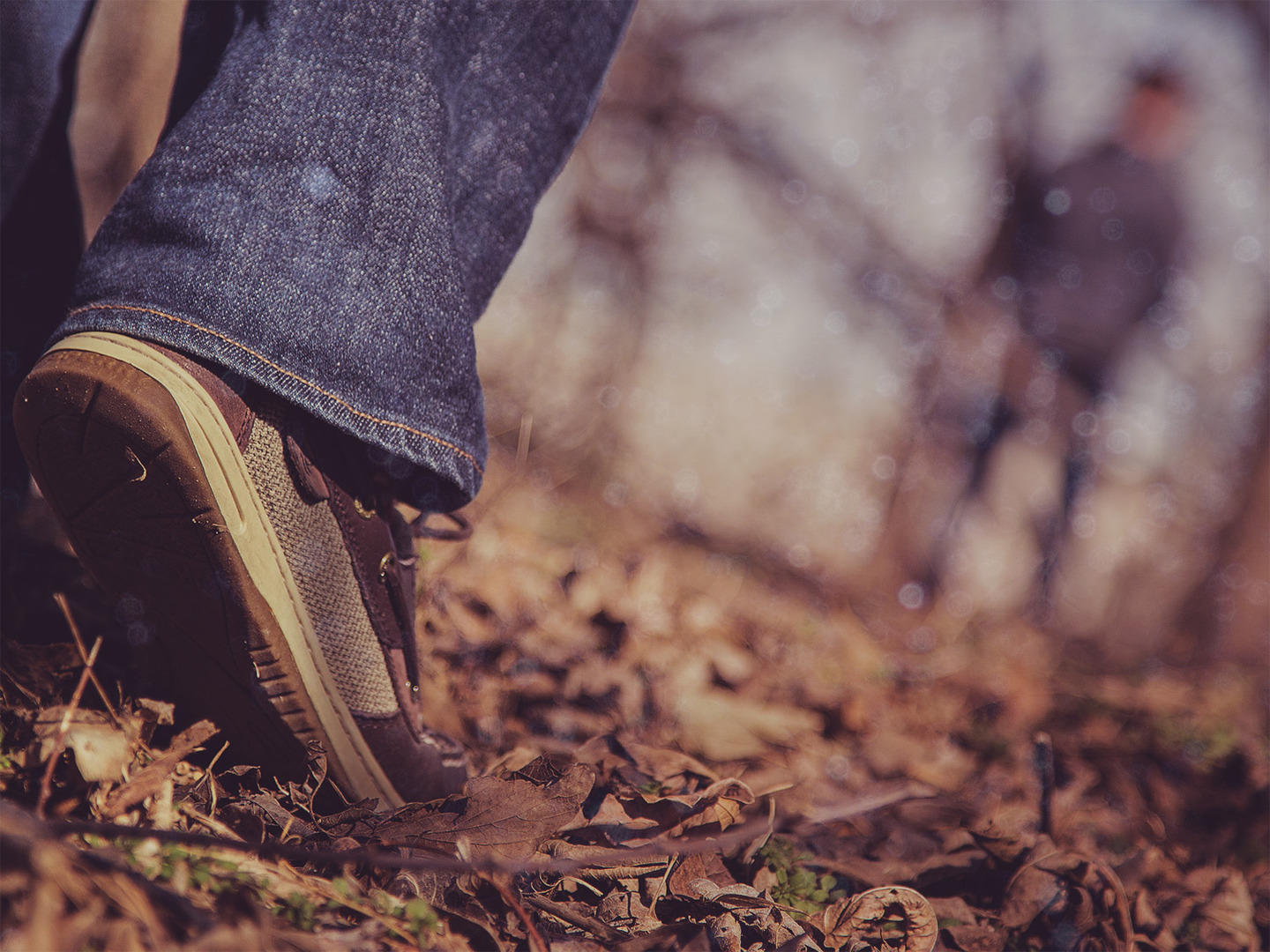 Basic Structure of Isaiah 

Chapters 1-39 – Judgement for despising “the Holy One of Israel” (1:4)
Chapters 40-66 – Hope in the coming Messiah 	
“Servant Songs” in 42:1-4; 49:1-6; 50:4-9; and 52:13-53:12
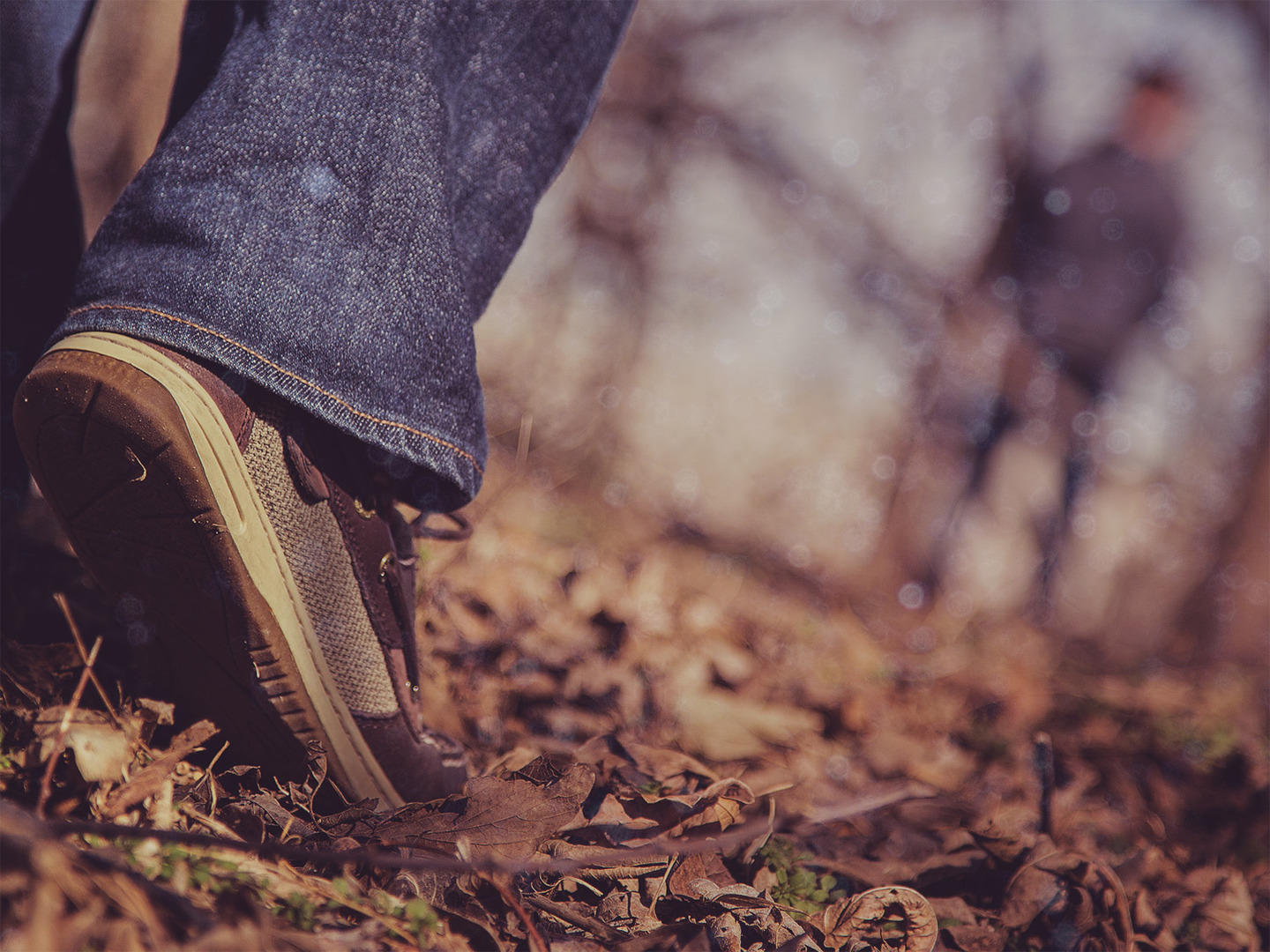 Basic Structure of Isaiah 55

Invitation to “come to the Lord” (55:1-5)

Invitation to “seek the Lord” (55:6-9)

Blessings for responding to invitation (55:10-13)
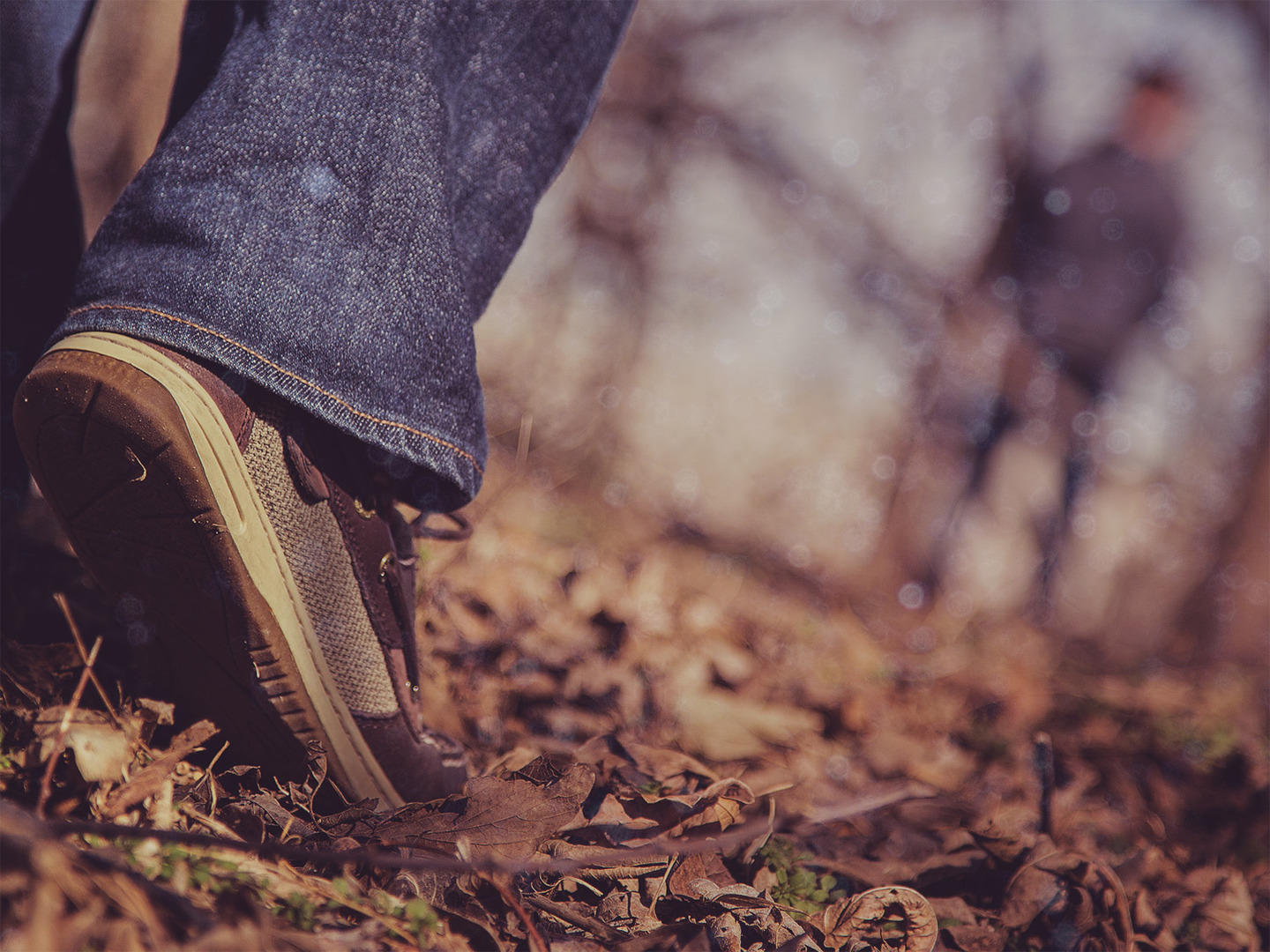 Come to The Lord! (1-5)

An invitation for all 

The best (wine and milk) is being provided

The price has already been paid 

What is being offered brings true satisfaction
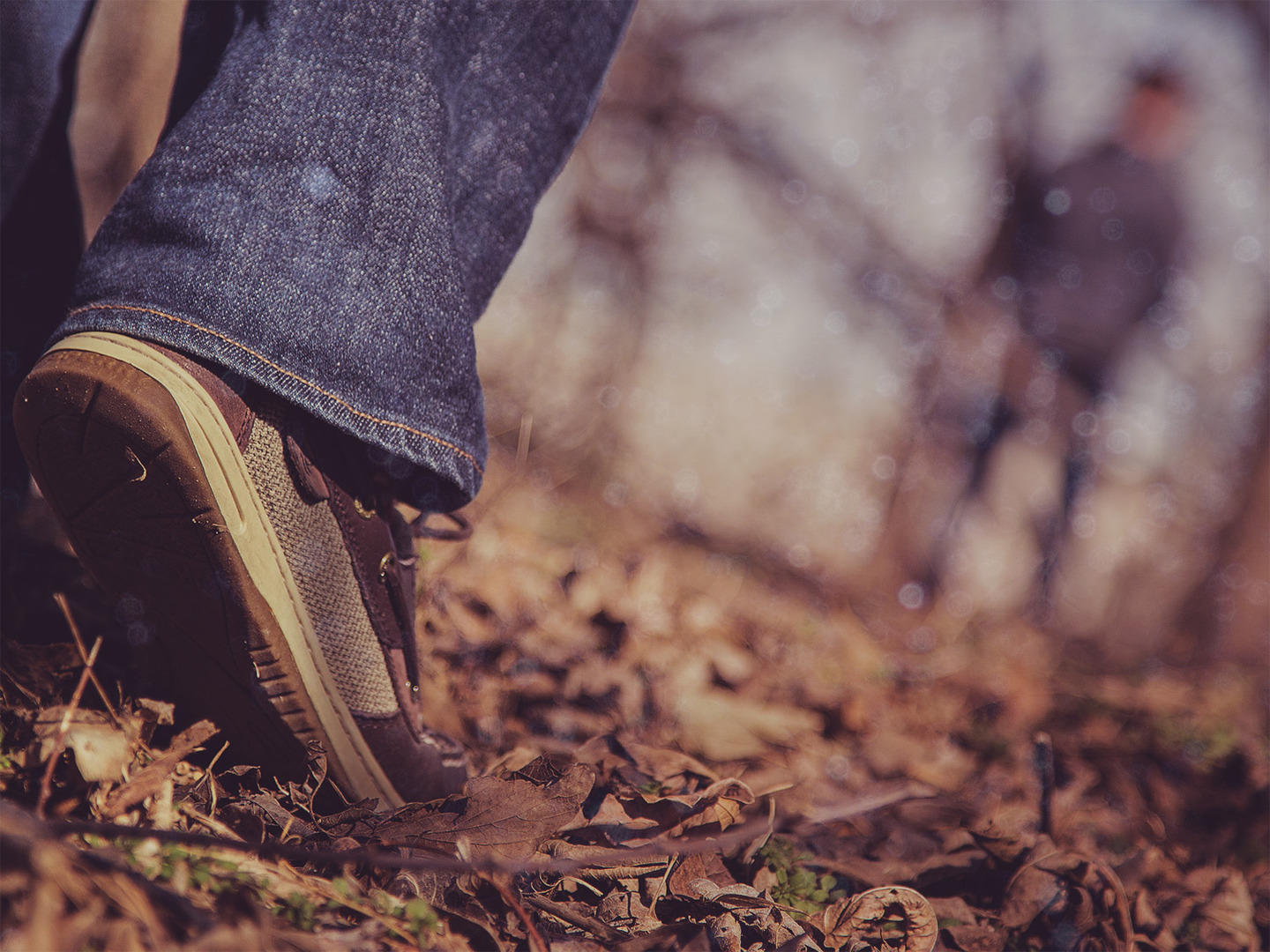 The invitation is to respond to the Lord and receive His blessing!
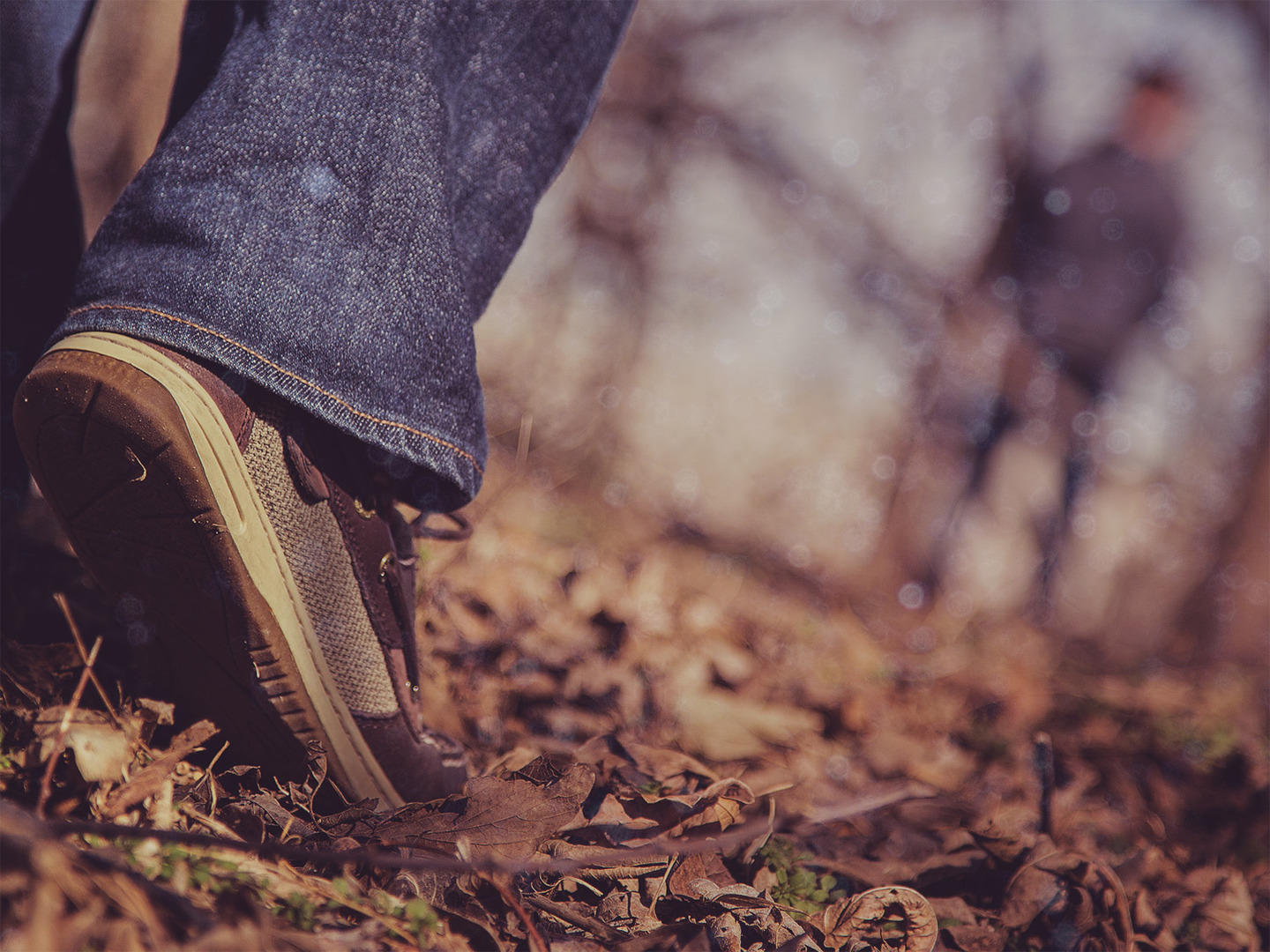 Come to The Lord! (1-5)

Those who respond experience God’s covenant love. 

Like David, we will be a “witness to the peoples” and a light that draws others to the Lord
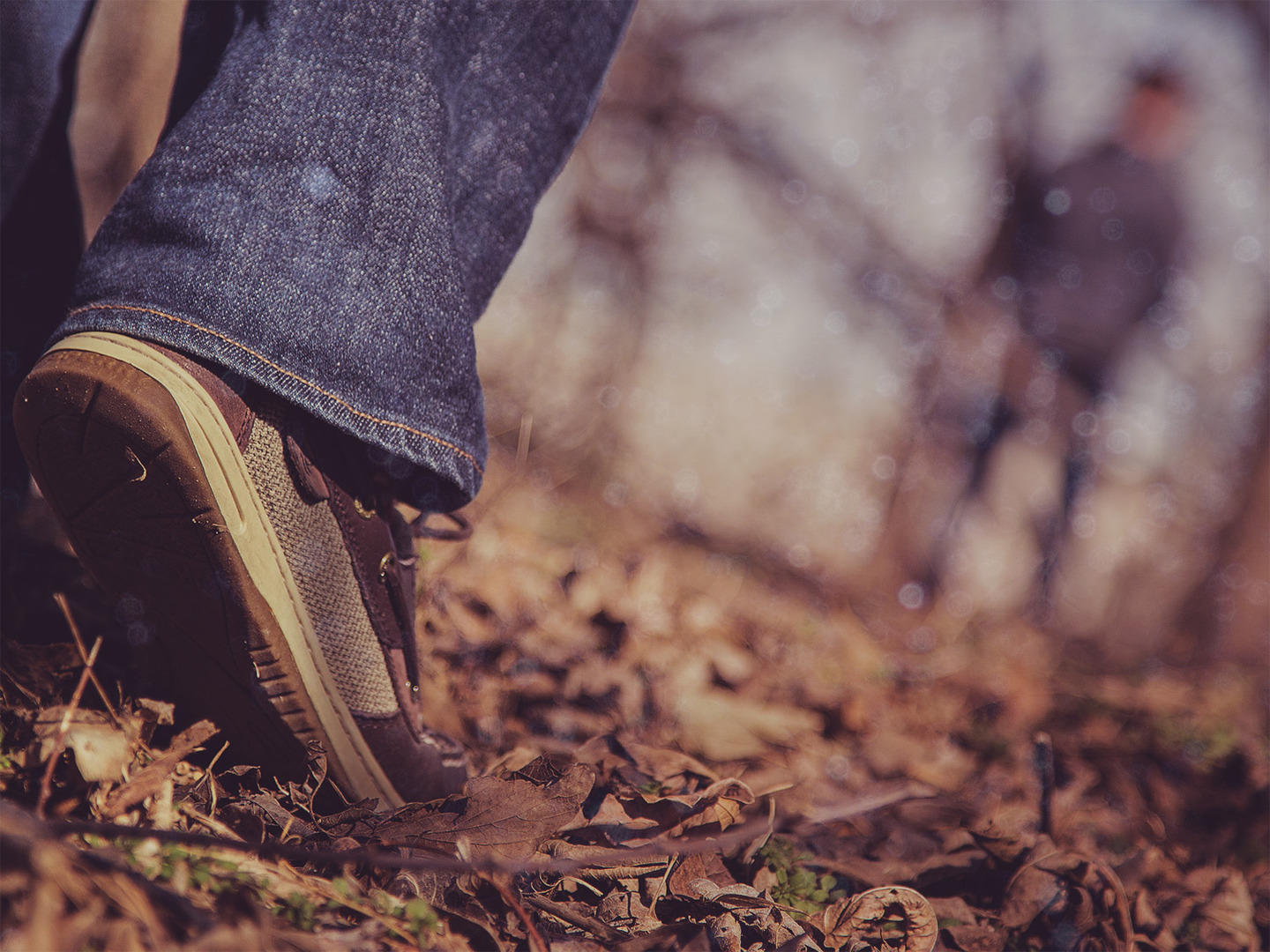 Seek The Lord! (6-9)

A limited time offer

God is compassionate and will abundantly forgive (see Micah 7:18-19)

His thoughts/ways are above ours
His mercy is beyond our comprehension

--- and/or ---

We are to forsake our thoughts/ways and pursue His
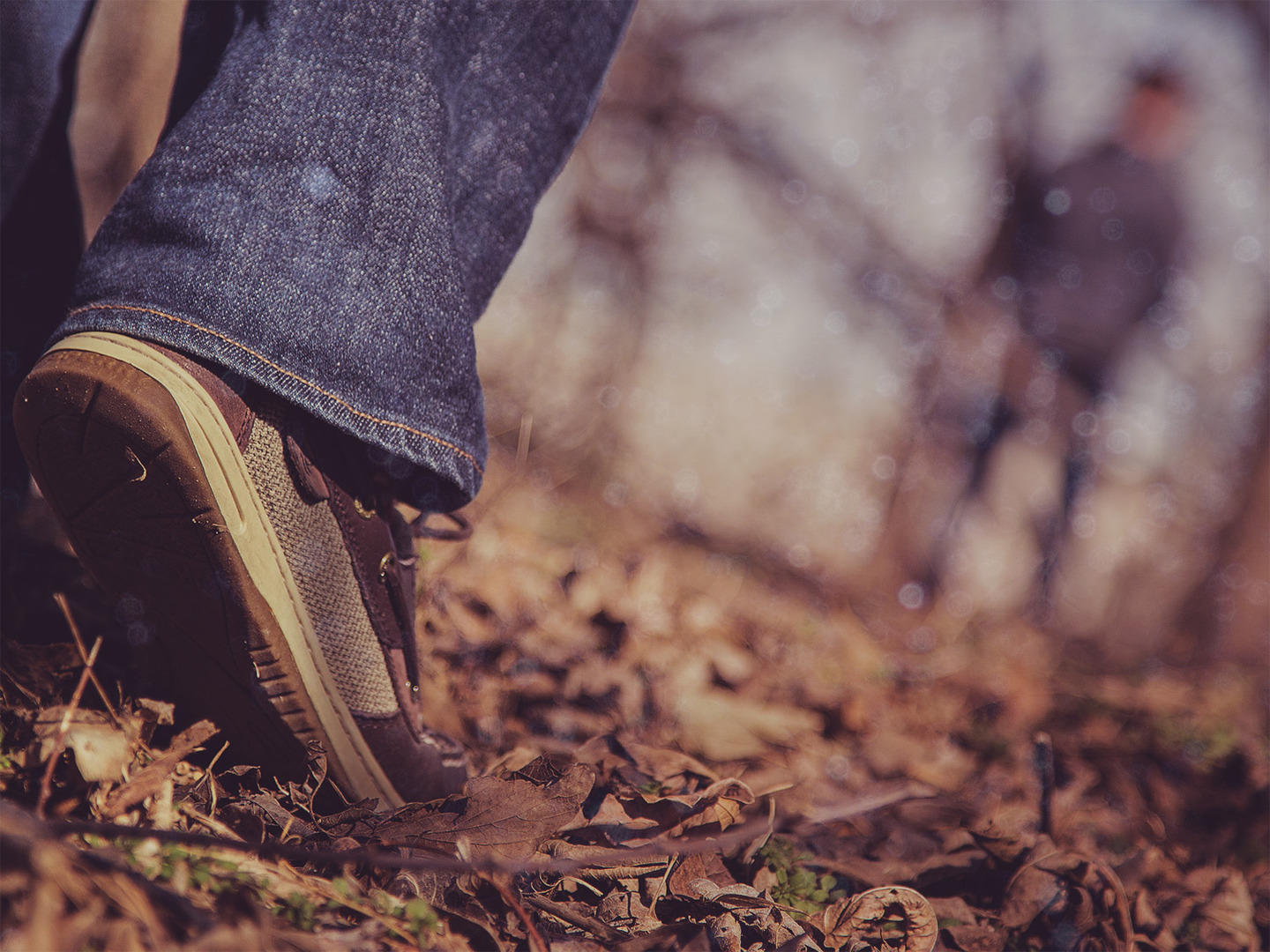 Blessing for Responding (10-13)

Responding to God’s Word brings blessing to our lives.

We are led out of sin and into the joy and peace of the Lord!

A cause for celebration! (see Lk. 15:7, 10)

We are strengthened in the Lord

It’s all for His glory! (cf. Is. 61:3)
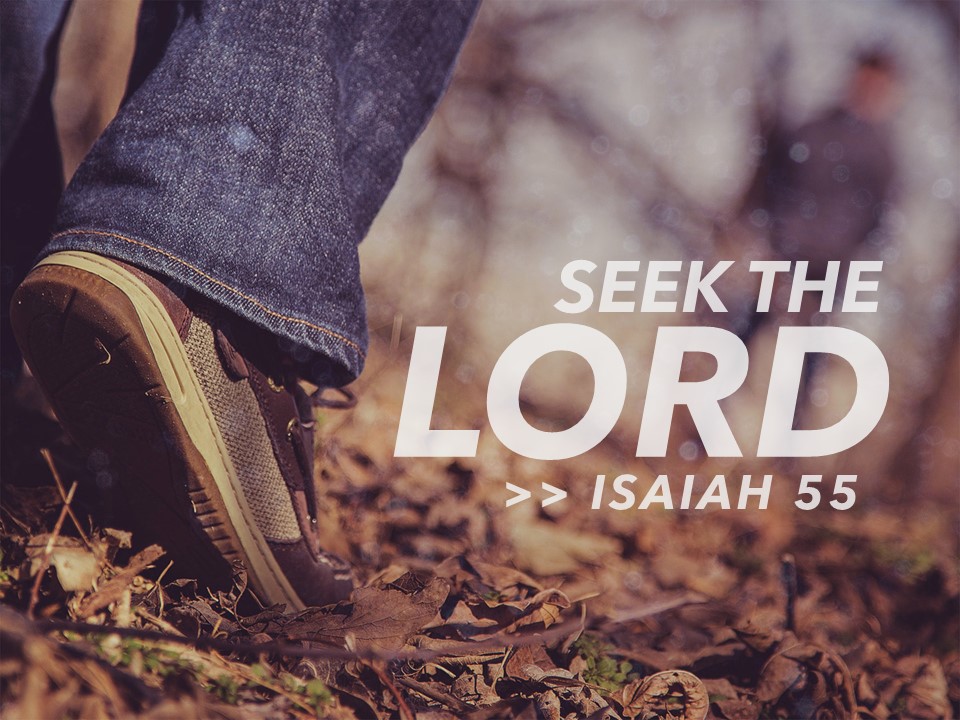